Presentation for Finance & Infrastructure Committee
of the Board of Regents
May 12, 2015
Western ConnecticutState UniversityFY 2016 Budget Presentation
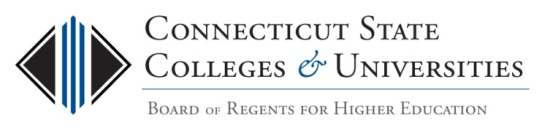 Questions to be addressed within the presentation
Describe the actions undertaken to bridge from your original budget gap to a break-even position.
If reductions in staffing are contemplated, in which areas and how many?
What is the expected impact of reductions on students, employees, and communities?
How will actions undertaken impact your programs and offerings?
How will actions undertaken impact your class sizes?
Have you explored areas for regional or central sharing of services to alleviate budget strain?  If so, in what areas?  If not, why not?
If funds were added back to our final budget, which areas would you restore from the cut-backs?
If funds were further constricted, what areas would you be able to further reduce?
Page 1
WCSU –Break-even
Reduced operating expenditures
FT positions are frozen for FY 16
11 faculty positions
3 grounds / maintenance positions
2 clerical positions
1 A&R position
2 SUOAF positions
Page 2
WCSU - Bridging Budget Gap – Staffing Requests
Total = 7 faculty; 1 staff; 1 University Assistant (UA)
School of Arts and Sciences
1 Computer Science
1 Writing
1 Biology (UA)
Ancell School of Business
1 Finance
1 Management
1 Management (Special Appointment)
School of Professional Studies
1 Nursing
School of Visual and Performing Arts
1 Art
Library Services
1 Library (staff)
Page 3
WCSU - Bridging Budget Gap – Overall Impacts
Quality of teaching diminished
Level of student engagement reduced
Quality of academic advisement affected
Fewer class sections offered
Time to degree completion lengthened
Innovation and growth stunted
Page 4
WCSU - Impact on Programs & Offerings
Three programs suspended
MAT (Master of Arts, Teaching)
MHA (Master of Health Administration)
MSJA (Master of Science, Justice Administration)
One new competitive program deferred
MS-ABA (Master of Science, Applied Behavior Analysis)
AACSB accreditation jeopardized
Page 5
WCSU - Impact on Class Sizes
Reduction in number of sections available results in greater time to degree completion.
Larger class size
Page 6
WCSU - Sharing of Services
Information Technology & Innovation (IT&I)
Network Convergence Project – System wide design and central fund by the SO – In Progress
Degree Works – Negotiated as a system – Concept Phase
Smart Classrooms – Collaborative smart classrooms between institutions – In Progress
Exchange e-mail in the Cloud – Enterprise wide but phased deployments – Concept Phase
Blackboard in the cloud – Shared service all 17 institutions – In Production
Purchasing
Use of state contracts
IT Protocol
Academic Affairs
Early childhood course taught jointly with ECSU  (at WCSU’s Danbury campus) in synchronous environment
Page 7
WCSU - Areas to Restore
Reduce use of reserves in FY 16
Hire staff for frozen positions
Restore operating budgets for repairs and maintenance
Page 8
WCSU - Further Reductions
Continue hiring freeze
Eliminate faculty release time
Reduce operating expenses
Repairs and maintenance
Travel
Training
University Assistants (UAs)
Reduce hours
No renewal of contracts
Larger class sizes
Increase capacity of each section
Reduce overall number of sections offered
Use more adjunct faculty
Page 9
WCSU - FY 16 Budget & Comparatives
Page 10
WCSU - FY 16 Personnel & Comparatives
Page 11
WCSU - FY 16 Enrollment & Comparatives
Page 12